Método Fonético 
de Alfabetização
Amanda, Bianca, Bruna X., Felipe, Fernanda, Gabrielly, Juliana, Larissa, Nicole, Rebecca
O método fônico
.Prioriza o ensino dos sons das letras (associação entre grafema e fonema);
.Uso da língua escrita a partir do entendimento da movimentação da boca;
. O aprendizado começa pelas letras mais simples (vogais) até as mais complexas (consoantes); para depois formar sílabas e palavras;
Contexto histórico brasileiro
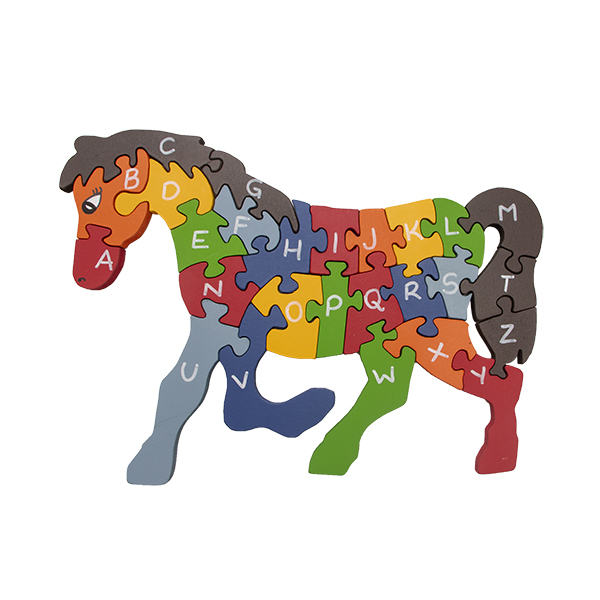 Disputas teóricas
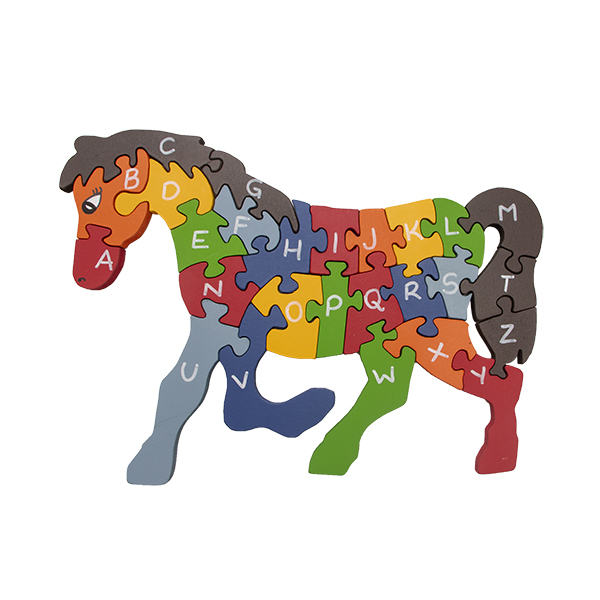 - Novos métodos x antigos
- Métodos sintéticos x analíticos
- Relevância do método
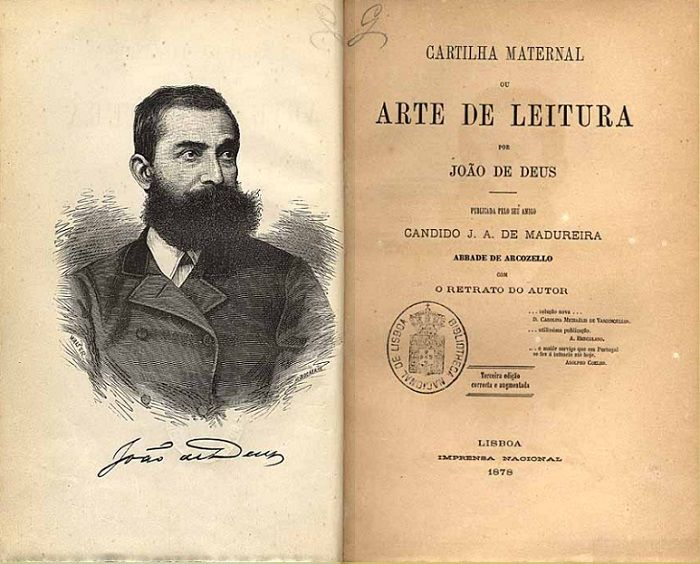 - Disputa com o método alfabético
- 1876 - métodos sintéticos (alfabético, fônico e silábico) são considerados ‘antigos’, enquanto o ‘novo’ é a palavração.
- Em 1890 métodos sintéticos em contraponto quanto aos analíticos
1876 - cartilha do português João de Deus 
Alfabetização se inicia com a palavra. A fonética vem depois
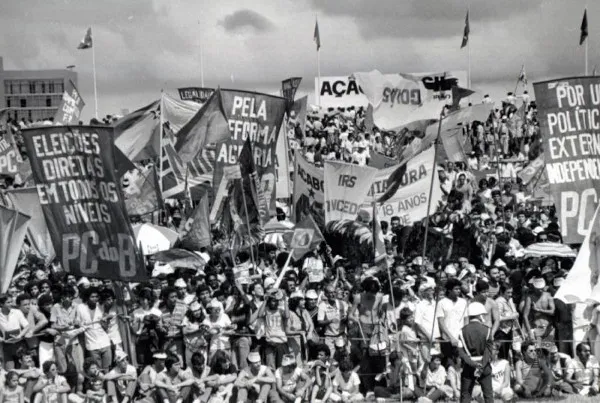 Redemocratização e construtivismo
- Priorizada a relação entre quem educa e educandos. Busca por uma interação mais igualitária.

- PCN (parâmetros curriculares nacionais) em 1997 favoreceu a ascensão do construtivismo. Definições influenciadas por Piaget, Vygotsky e Ausubel.

- Radicalização da autonomia nos processos de aprendizagem.

- Promessa de melhores resultados
Retorno do discurso fonocentrista
- Resposta ao construtivismo

- Nos anos 90 países ditos desenvolvidos adotaram o método fônico, com aprovação da UNESCO (EUA, Inglaterra e França, por exemplo)
- 1996:  45% dos alunos da 4ª série abaixo das médias internacionais de leitura. 

- 1997: foi implementado o National Literacy Strategy, baseado no método fônico.

- 2001:  20% dos alunos abaixo da média internacional. Inglaterra ocupa o 3º lugar no ranking internacional de desempenho em leitura, em um total de 35 países.
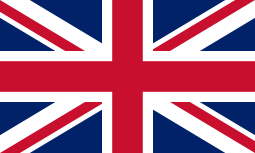 Obras importantes
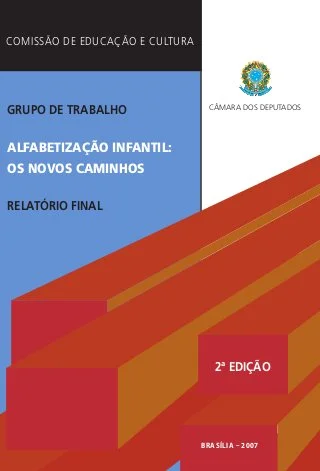 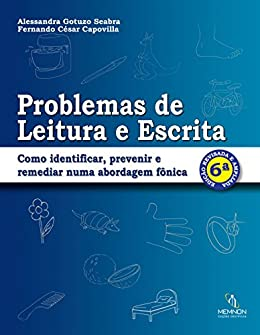 Painel Internacional de Especialistas em Alfabetização Infantil (2003) organizado pela Câmara dos Deputados
Alessandra e Fernando Capovilla (2000)
Defesa do método no Relatório
- Por seu vínculo ao poder legislativo federal, deu visibilidade ao método fônico

- Substituição do construtivismo pelo método fonético

- Método apontado como ideologicamente ‘neutro’ e com embasamento científico.

- Fórmula da aprendizagem: CL = RP x CA. Compreensão da Leitura (CL) é igual ao produto do Reconhecimento de Palavras (RP) pela Compreensão Auditiva (CA).

- Método fônico contrapõe a premissa construtivista de que a alfabetização ocorre espontaneamente. Autores pontuam que aprender a ler não é comparável com aprender a falar, que acontece de forma natural.
Desdobramentos recentes
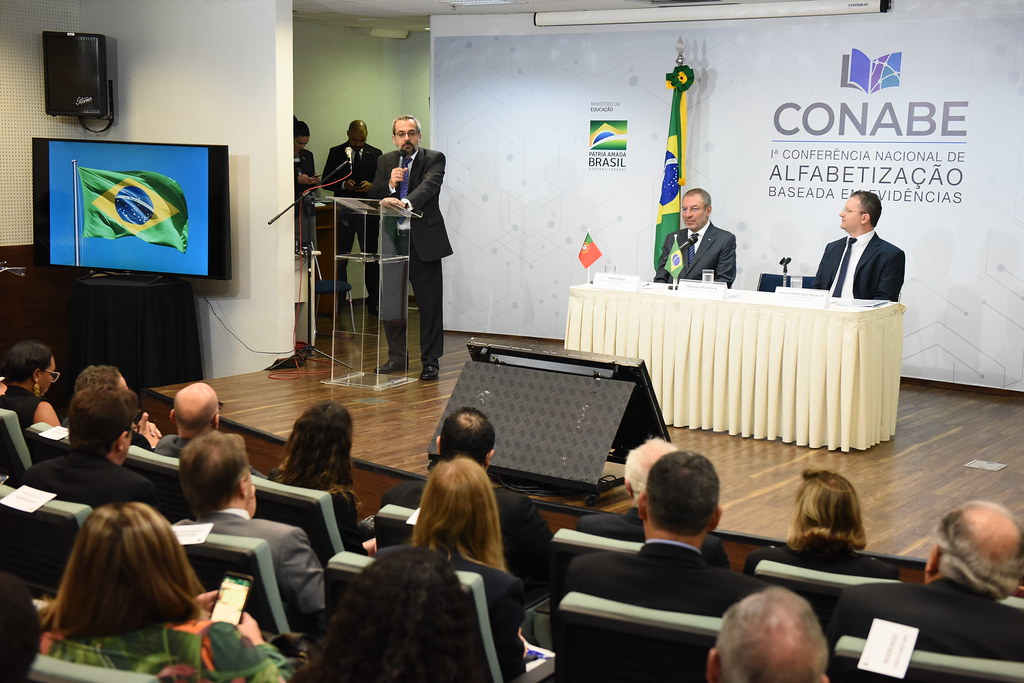 - Método fônico é priorizado na Nova Política Nacional de Alfabetização em 2019, no governo de Jair Bolsonaro.
A questão do fonocentrismo
Construtivismo como orientação pedagógica e o “fracasso”;
Comparação com EUA,França e Inglaterra;
Suposta neutralidade;
“Voloshinov (2007), a impossibilidade de neutralidade de uma ciência particular seria justificada tanto por uma razão lógica quanto por uma razão sociológica.”(Uma análise do método fônico)

“A simples adoção do método fônico em diretrizes e recomendações pedagógicas oficiais seria suficiente para solucionar os problemas da alfabetização brasileira?” (Uma análise do método fônico)
Documentação
PNA (Política Nacional de Alfabetização)

Instituída em 2019 pelo decreto nº 9.765;
Diz buscar combater o analfabetismo absoluto e funcional no Brasil e proporcionar maior qualidade no processo de alfabetização;
Com base na ciência cognitiva da leitura, define alfabetização como o ensino das habilidades de leitura e de escrita em um sistema alfabético.
Por meio do programa governamental “Tempo de Aprender”, em consonância com a PNA, é fornecida formação continuada para professores e gestores, além de materiais e recursos para a alfabetização.
Implicitamente determina a utilização do método fônico de alfabetização, ao mencionar: “consciência fonêmica” e “instrução fônica sistemática”. 
Ao sugerir a utilização de um único método de alfabetização, impede que o professor analise e adapte a alfabetização a cada aluno. Além disso, não há um consenso sobre a eficácia do método fônico.
Documentação
PNA (Política Nacional de Alfabetização)
Art. 5º do decreto 9.765: Constituem diretrizes para a implementação da Política Nacional de Alfabetização:
I - priorização da alfabetização no primeiro ano do ensino fundamental;
II. incentivo a práticas de ensino para o desenvolvimento da linguagem oral e da literacia emergente na educação infantil;
Ao mencionar a literacia emergente e incluir no público alvo da política crianças na primeira infância (0 a 6 anos) é proposta uma antecipação da alfabetização a qual significa um retrocesso para as conquistas no âmbito da Educação Infantil. 
Além disso, de acordo com a BNCC, a alfabetização deve ocorrer até o 2º ano EFI e com o PNE (Plano Nacional de Educação) até o 3ª ano do EFI, em contraposição à PNA.
Relatório final Alfabetização Infantil: os novos caminhos, da Comissão de Educação e Cultura da Câmara dos Deputados
3ª edição - setembro de 2019
VI – Conclusões e Recomendações :
Novas políticas de países industrializados fazem  uso sistemático do método fônico e de livros didáticos (inclusive cartilhas) e outros modelos e orientações estruturados que servem para orientar e balizar o trabalho dos professores em sala de aula.
BASE NACIONAL COMUM CURRICULAR (BNCC)

a alfabetização deve ocorrer até o 2º ano do EF;
práticas sociais de leitura e escrita;
propõe o multiletramento.
Nos dois primeiros anos do Ensino Fundamental, a ação pedagógica deve ter como foco a alfabetização, a fim de garantir amplas oportunidades para que os alunos se apropriem do sistema de escrita alfabética de modo articulado ao desenvolvimento de outras habilidades de leitura e de escrita e ao seu envolvimento em práticas diversificadas de letramentos. Como aponta o Parecer CNE/CEB nº 11/2010 , “os conteúdos dos diversos componentes curriculares [...], ao descortinarem às crianças o conhecimento do mundo por meio de novos olhares, lhes oferecem oportunidades de exercitar a leitura e a escrita de um modo mais significativo” (BRASIL, 2010).
Processos do método fônico
1
2
3
Montar frases e textos
Conhecer os sons das letras
Combinação dos sons
Conhecer os sons das letras
Apresentar as 26 letras do alfabeto;
Mudando de letra, muda-se o som;
Depois das vogais, iniciar pelas consoantes mais fáceis, não necessariamente na ordem do alfabeto;
Como apresentar:
Letra - imagem;
Letra - palavra;
Contação de história…
Alfabeto fônico
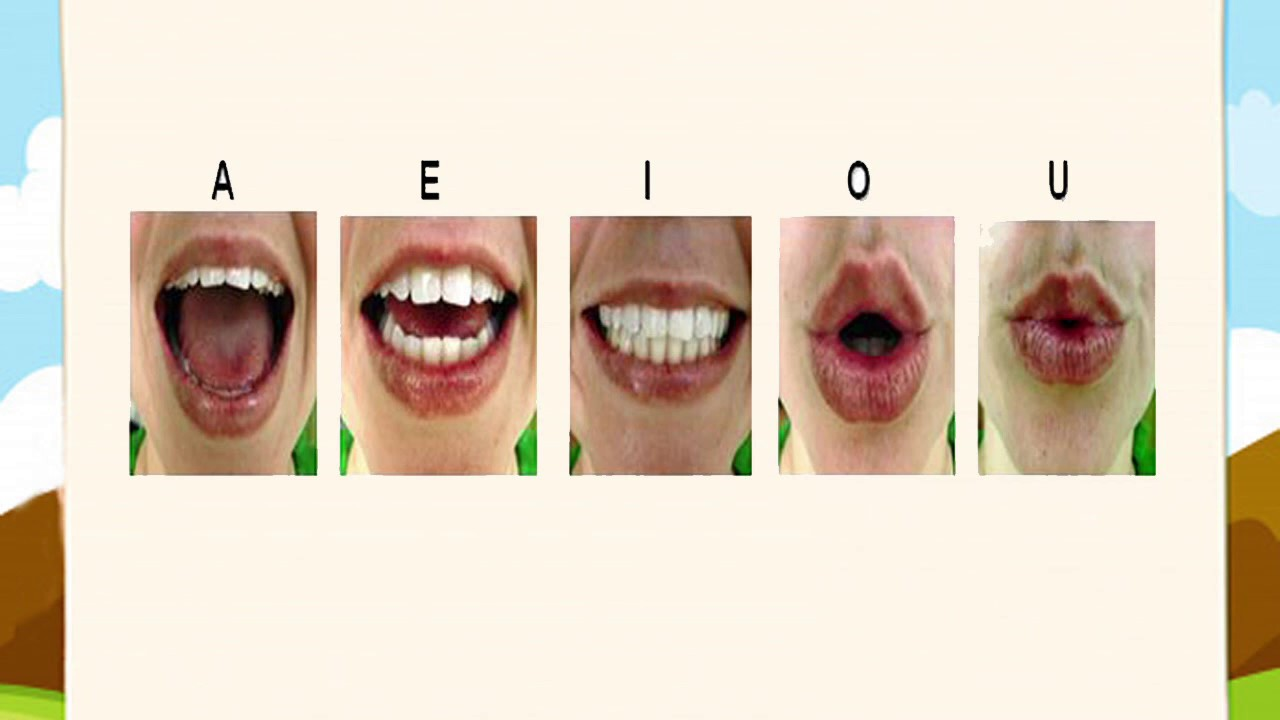 A combinação dos sons
O que é mais importante:

Decodificar: identificar cada correspondência de fonema e grafema, para isso é preciso:
. decompor uma palavra em seus sons;
. juntar os fonemas para formar a palavra.
A combinação dos sons
O que o aluno precisa aprender:
Identificar o fonema em diferentes posições na palavra;
Identificar o grafema que representa cada fonema;
Fazer análise: decompor uma palavra em seus fonemas;
Fazer síntese: juntar sons para formar palavras.
A combinação dos sons
Depois…
Realizar a combinação de letras para formação de sílabas e palavras;
Iniciar com palavras mais simples
Aprendendo a montar frases
As crianças passam a elaborar frases juntando seus conhecimentos sobre fonemas, grafemas e a combinação de ambos;
Utilizar poemas e músicas;
Textos simples (como foi o dia, animal preferido,...);
Apresentação de gêneros literários…
Exemplos
https://youtu.be/CGR53E65DJE
Método fônico na alfabetização
Como propor atividades
?
Leitura fônica
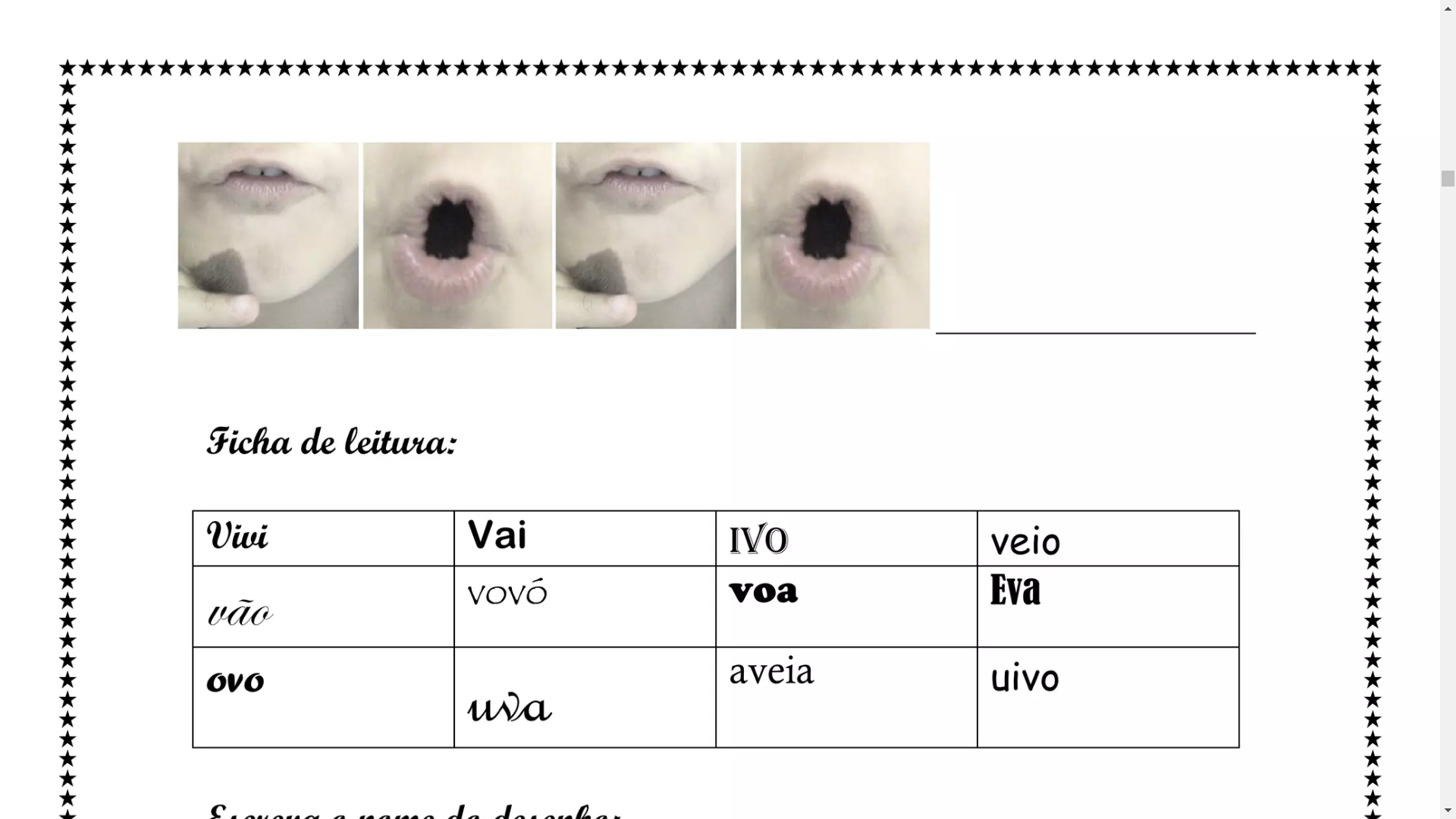 Fonte: Escola em casa online. Marcy Gomes.
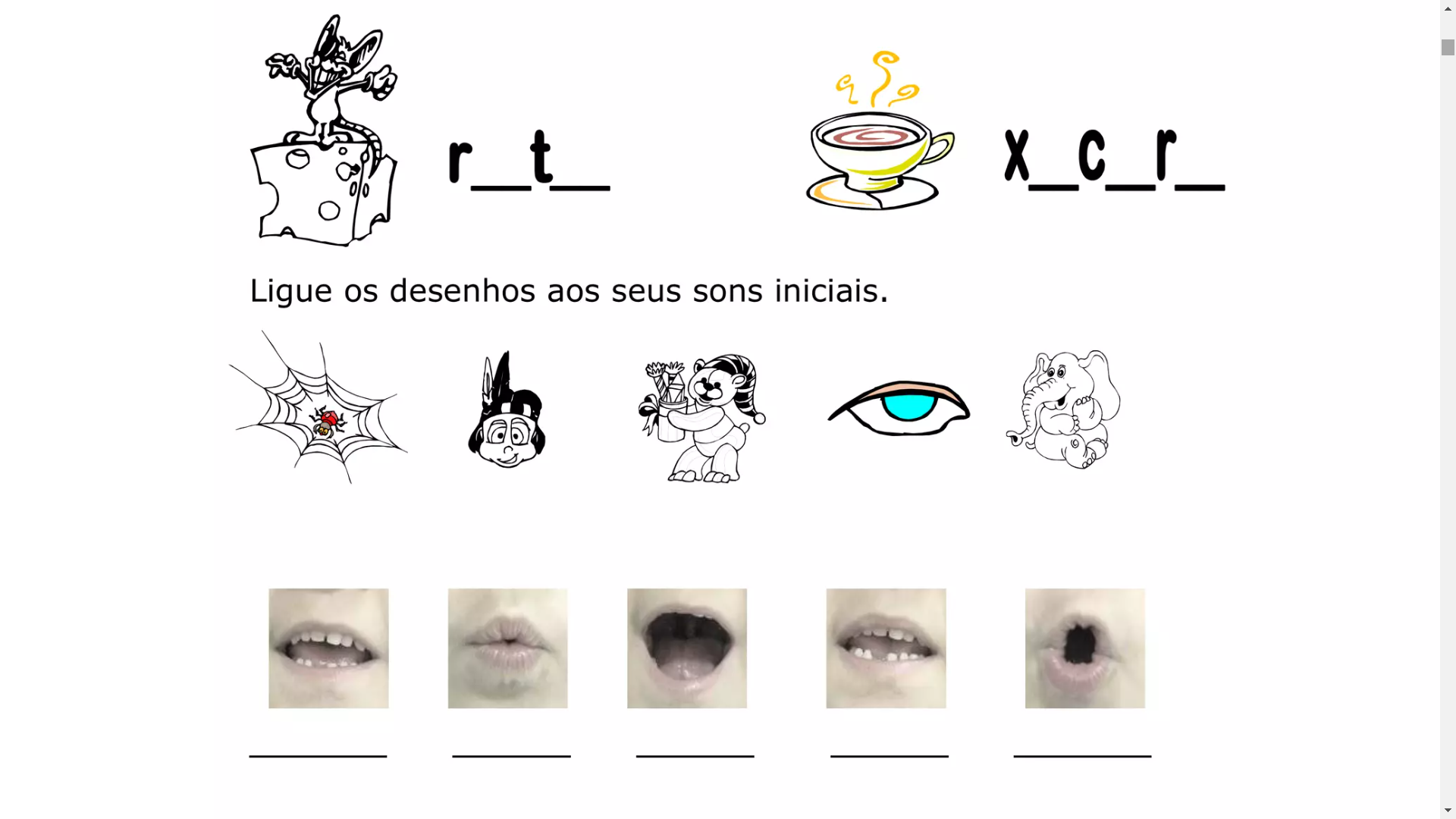 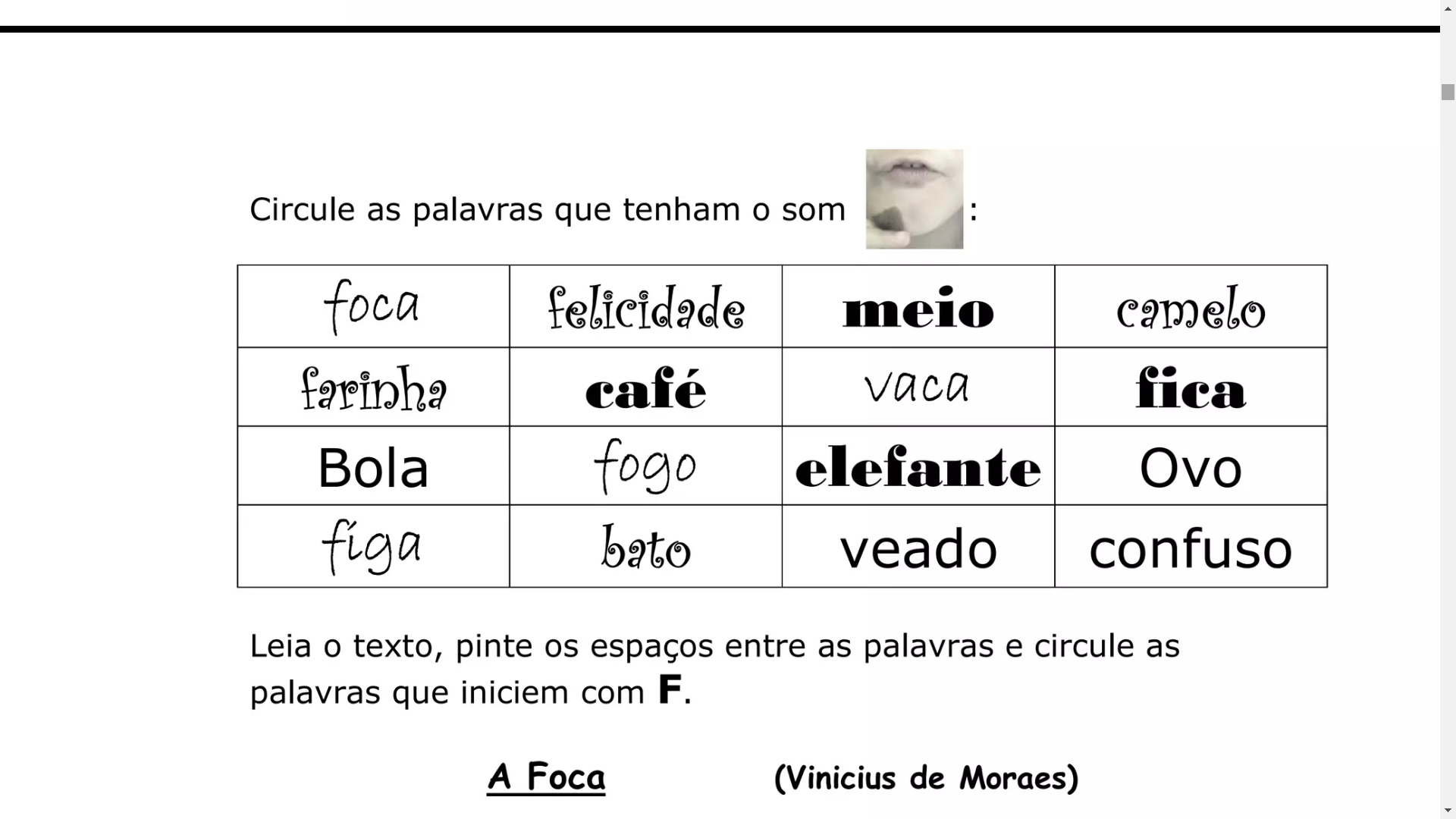 Livro do Aluno Alfabetização Fônica: construindo competência de leitura e escrita, de Seabra e Capovilla (2010)
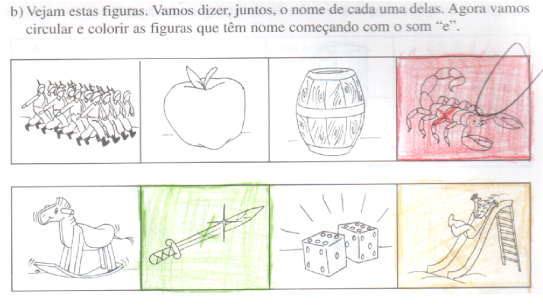 Fonte: Seabra e Capovilla (2010)
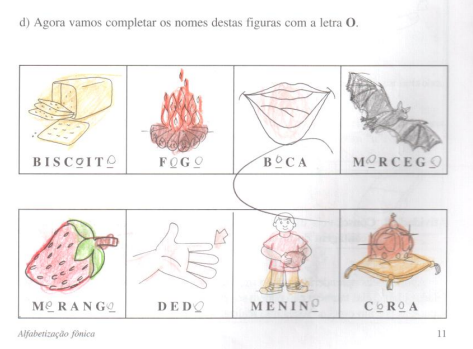 Fonte: Seabra e Capovilla (2010)
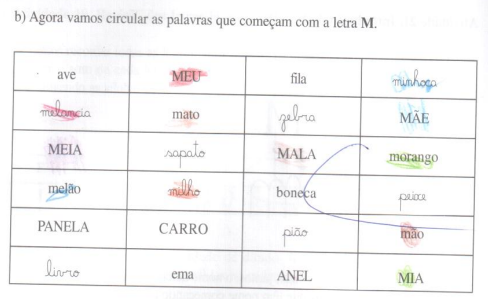 Fonte: Seabra e Capovilla (2010)
A valorização do som a partir da consciência silábica
Sorteio de letras
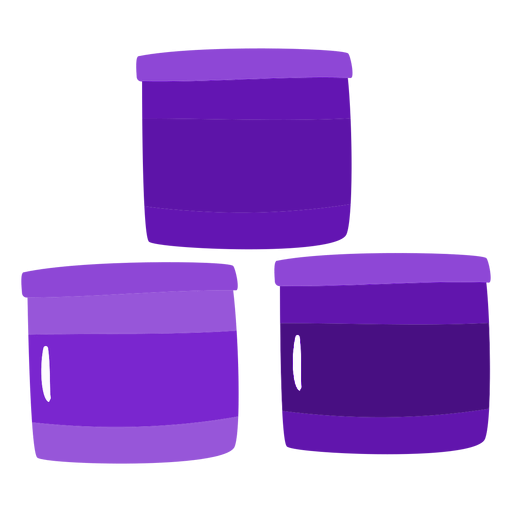 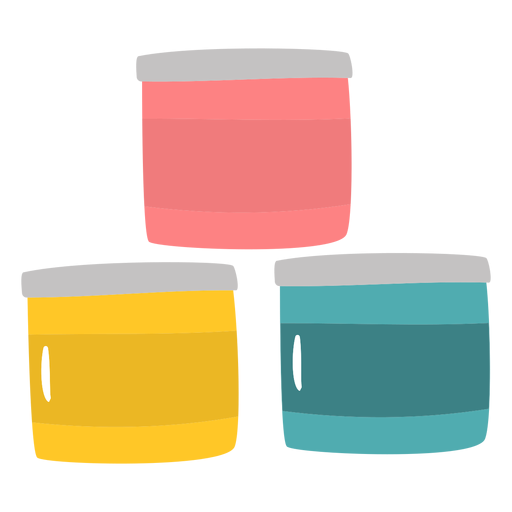 SÍLABA
LETRAS MÓVEIS
VOGAIS
CONSOANTES
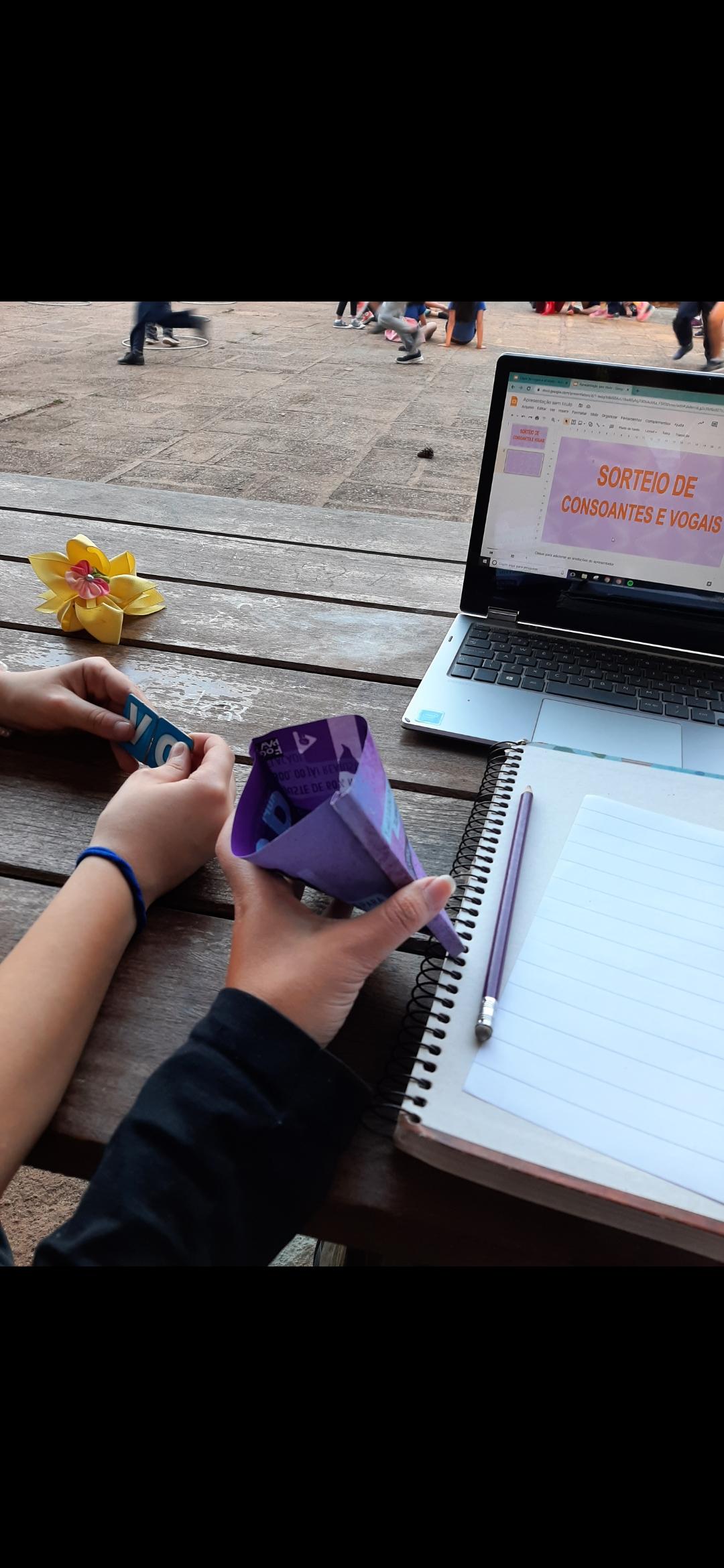 DESAFIO: dizer/escrever uma palavra que comece com o som formado.
Lince do som inicial
Identificar palavras a partir da correspondência entre o som inicial
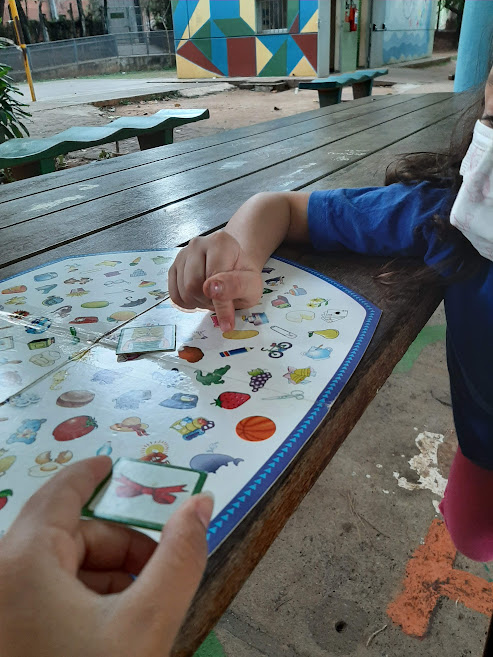 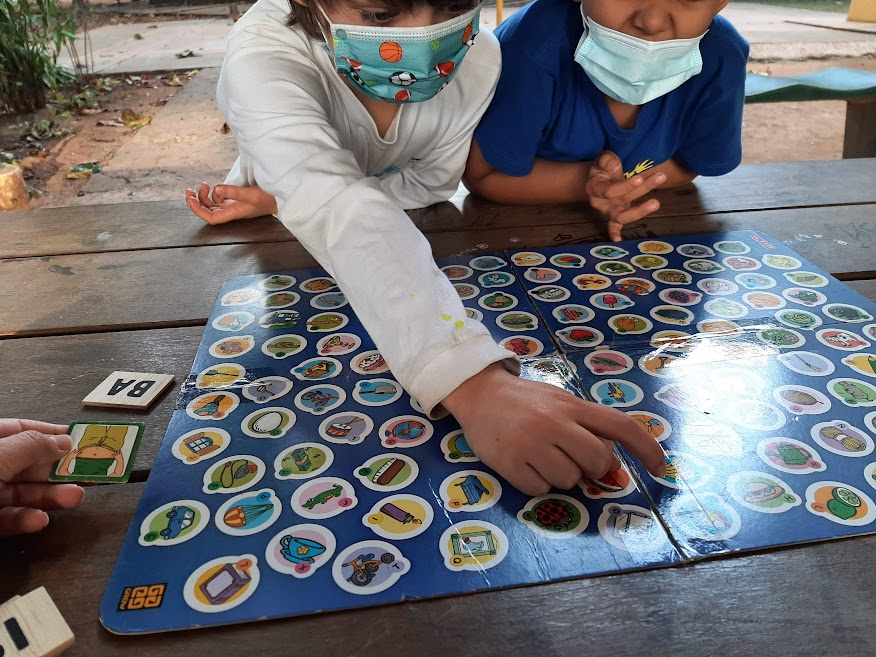 Rébus
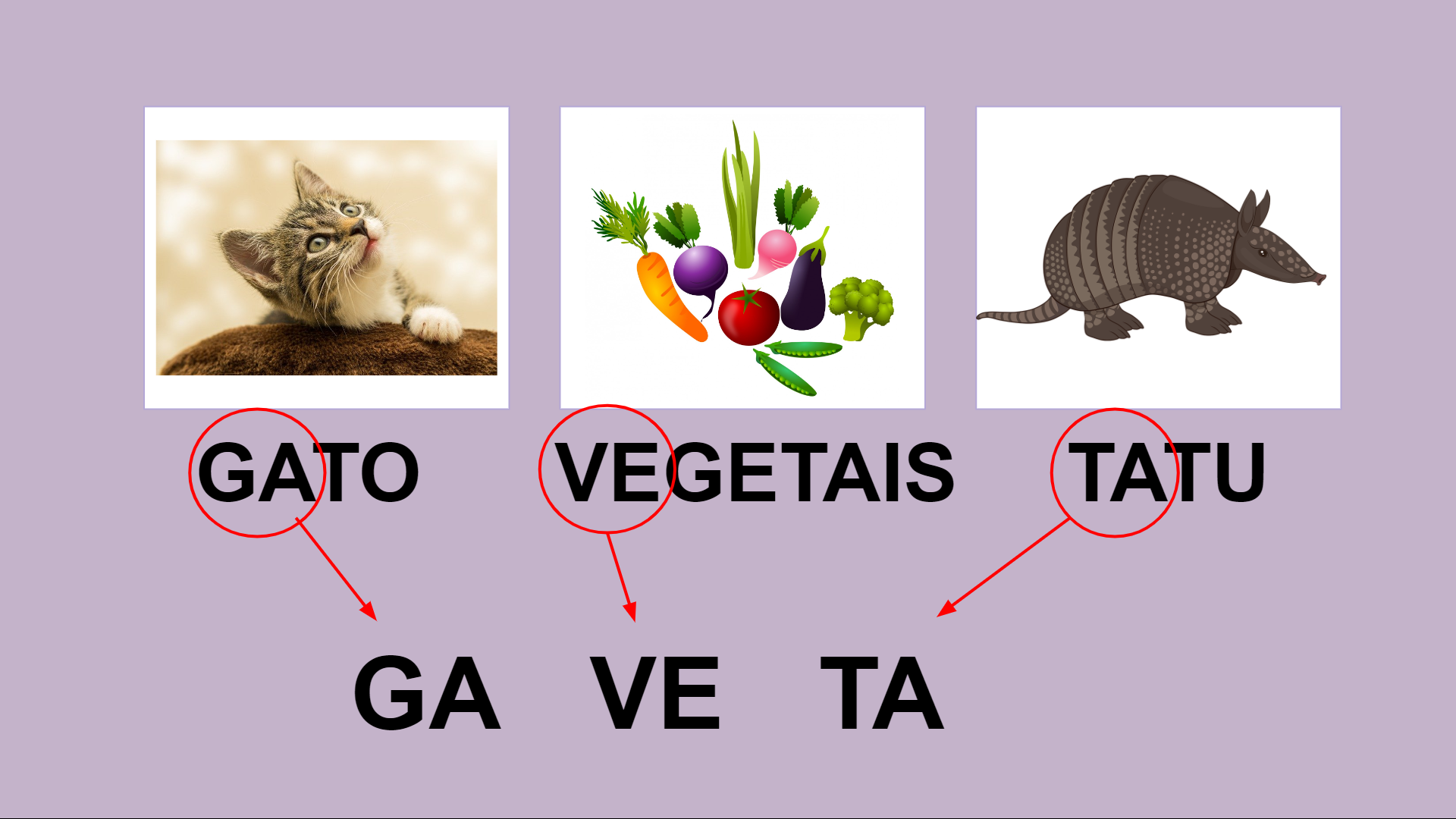 Através do som da primeira sílaba de cada imagem é formada uma nova palavra.
Jogo virtual
https://wordwall.net/pt/resource/37138307
Vantagens Didáticas do Método Fônico
Utilizar o lúdico e não ensinar apenas de maneira mecânica 

 Desenvolvimento da leitura em textos mais complexos e variados 

Conexão no momento de associar grafema e fonema
Construção da consciência fonológica
Considerações Finais
O método fônico desconsidera as variações linguísticas;
Prioriza a aquisição de uma tecnologia que permite codificar e decodificar a língua escrita, ou seja, a alfabetização é a aquisição de uma técnica e não de uma linguagem;
Não valoriza o letramento (usos sociais da escrita);
Capovilla e Capovilla (2005), afirmam que países onde o método fônico é adotado atingem melhores resultados no PISA;
Relatos
Eu pude acompanhar, em 2020, 1 aluno com dificuldades para se alfabetizar pelo método global, o qual foi alfabetizado pelo método fonético.
(Rebecca)
Bibliografia
BAGATIN, Thiago. Alfabetização em foco: uma análise do método fônico e sua ascensão no cenário nacional. 130 f. Dissertação (Mestrado em Educação) - Universidade Federal do Paraná, Curitiba, 2012.

BORGES, Elisabeth Maria de Fátima. História da abelhinha e o método fônico de alfabetização: modismo ou eficácia? Revista Científica FacMais, Volume. XII, Número 1, p. 188 - 206. Abril. Ano 2018/1º Semestre.

MORTATTI, Maria do Rosário Longo. Alfabetização no Brasil: conjecturas sobre as relações entre políticas públicas e seus sujeitos privados. Revista Brasileira de Educação v. 15 n. 44, p. 329 - 410. Maio/Ago 2010.
Bibliografia
http://portal.mec.gov.br/ultimas-noticias/222-537011943/74761-coordenador-do-mec-analisa-o-grande-debate-sobre-os-metodos-de-alfabetizacao

https://desafiosdaeducacao.com.br/ politica-nacional-alfabetizacao/ 

https://g1.globo.com/educacao/noticia/2019/08/16/metodos-de-alfabetizacao-entenda-a-diferenca-entre-o-fonico-o-global-e-os-demais.ghtml

https://alfabetizacao.mec.gov.br/politica-nacional-de-alfabetizacao-2/o-que-e

https://undime.org.br/noticia/07-05-2019-13-41-politica-nacional-de-alfabetizacao-entenda-as-polemicas-presentes-na-pna

https://www.cenpec.org.br/tematicas/parecer-politica-nacional-de-alfabetizacao-e-a-bncc

https://www.slideshare.net/marciagenesia/apostila-mtodo-fnico-ii-pdf

https://www.espacoeducar.net/2009/02/apostila-de-exercicios-metodo-fonico.html